שיעור 8:מעקב אחר קו
SESHAN BROTHERS
תורגם לעברית ע"י D-Bug #3316 מתיכון עירוני ד', תל-אביב
למה חשוב לעקוב אחרי קו?
לא משנה באיזו עונה של FIRST LEGO League אתם נמצאים, על המפה תמיד יהיו קווים 
קווים יכולים לעזור לכם לנווט על המפה מקצה אחד לשני בצורה אמינה 
קווים יכולים לעזור לכם להגיע לדגם משימה מסויים
זה בסיס שיכול לעזור לכם ב-FIRST LEGO League
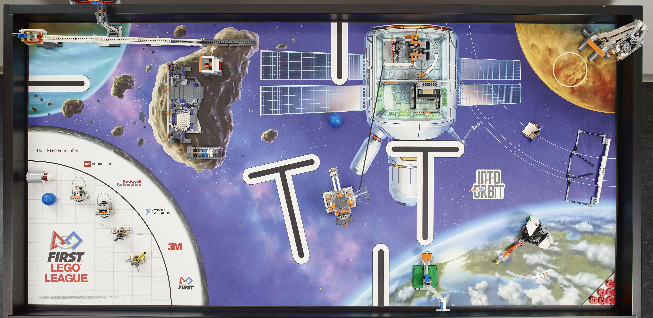 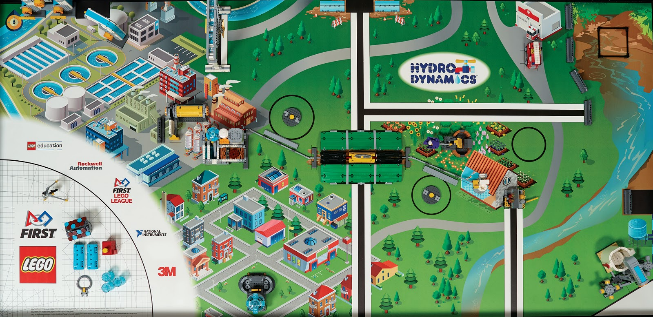 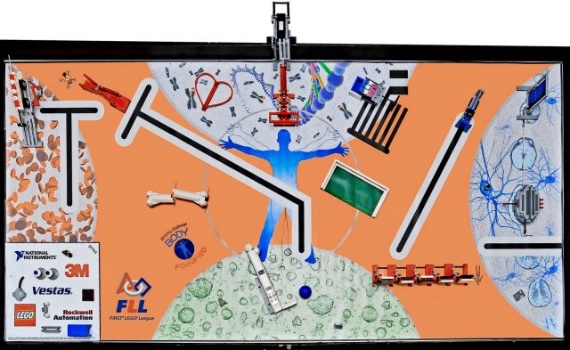 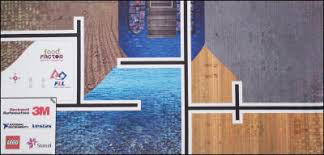 © 2018, FLL Tutorials, Last Edit 9/16/2018
תורגם לעברית ע"י D-BUG #3316
קווים צבעוניים
בחלק מהעונות של FIRST LEGO League יש קווים בצבעים שונים
בעיה: קווים צבעוניים במפה הם לא תמיד צבעי לגו, כלומר, הם קשים לזיהוי ב color mode של חיישן הצבע. 
בנוסף, ב- reflected light intensity, הצבעים האדומים מראים ערכים גבוהים במיוחד מה שמקשה להבדיל אותם מלבן, מכיוון שחיישן הצבע מאיר באור אדום.
פתרון: Color mode עובד בצורה הדירה על קווים אדומים אז נשתמש בו. בשביל הירוק, רק reflected light intensity יעבוד באופן יעיל.
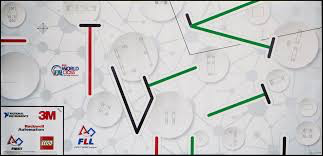 © 2018, FLL Tutorials, Last Edit 9/16/2018
תורגם לעברית ע"י D-BUG #3316
מציאת קווים שימושיים
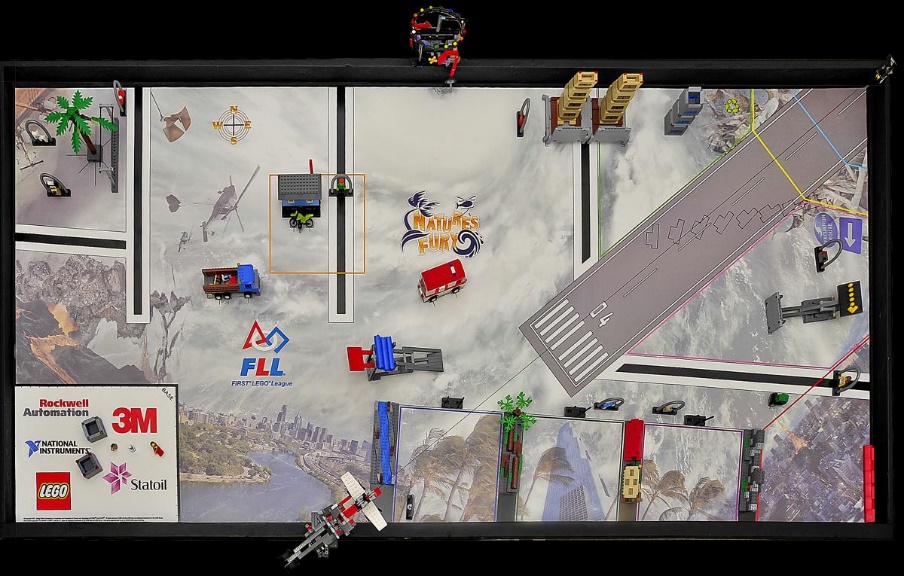 ברוב הפעמים הקווים מתוכננים כך שתוכלו להגיע לדגמי משימה בקלות ולנווט במגרש
אם תעקבו אחרי קו תוכלו להגיע בדיוק לאן שרציתם
חפשו קווים שימושיים לעקוב אחריהם
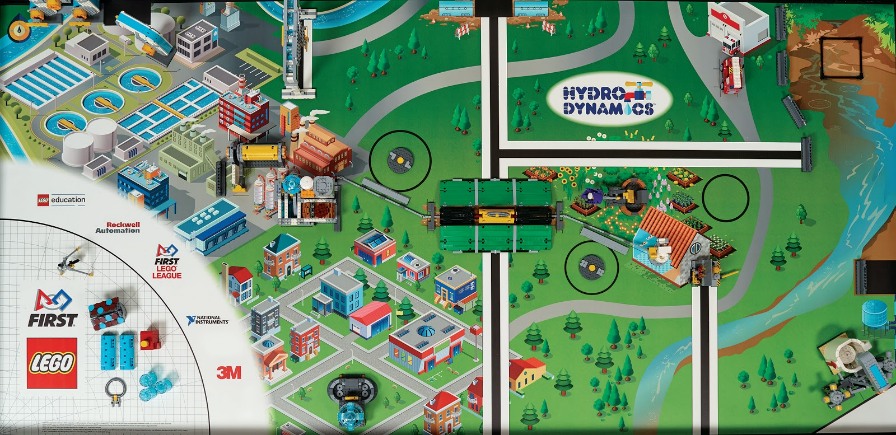 © 2018, FLL Tutorials, Last Edit 9/16/2018
תורגם לעברית ע"י D-BUG #3316
קווים לא כל כך שימושיים
לפעמים, הקו קרוב מדי לדגם משימה בכדי לעקוב אחריו
לכן, נצטרך להשתמש בטכניקות אחרות
לא כל קו נועד למעקב!
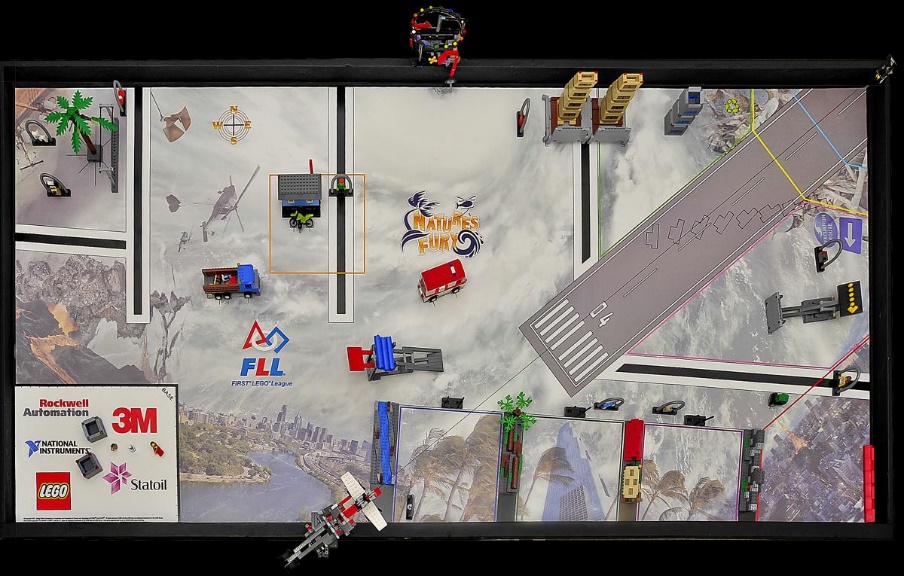 © 2018, FLL Tutorials, Last Edit 9/16/2018
תורגם לעברית ע"י D-BUG #3316
טיפים למעקב אחר קו
וודאו שאתם בדיוק על הקו לפני שאתם מתחילים לעקוב
סע עד לקו
פנה קצת בכדי להתיישר על הקו
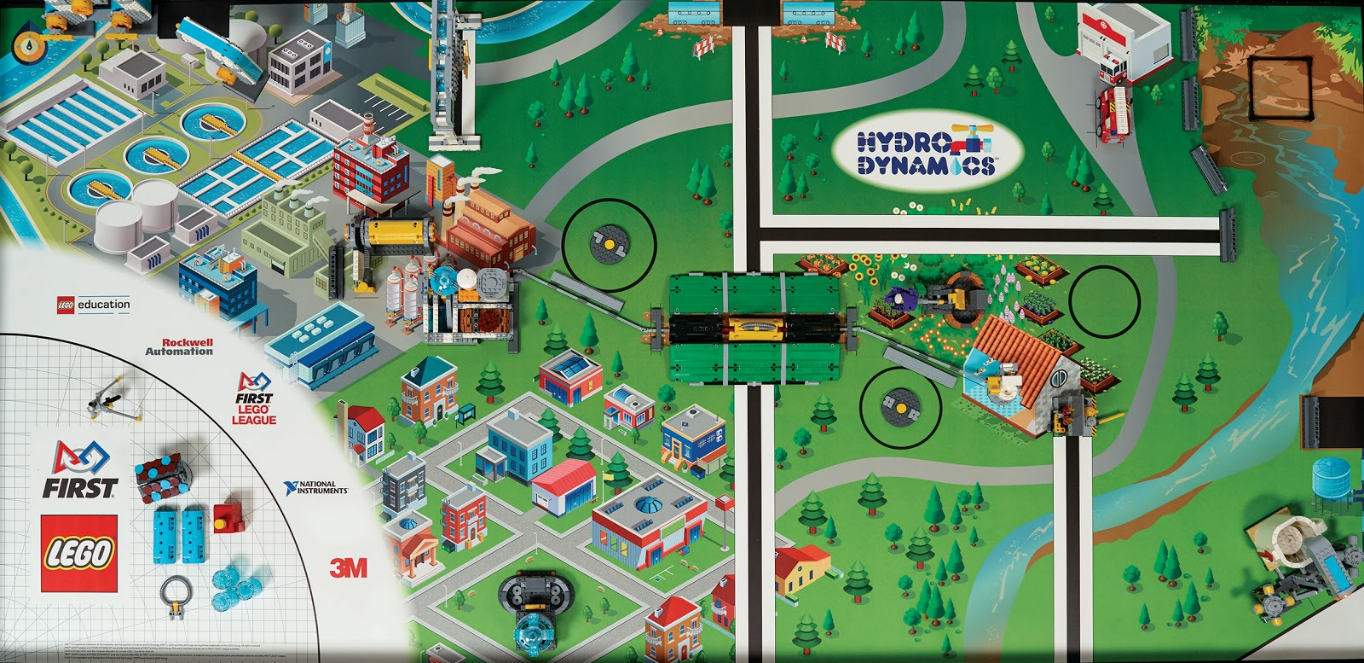 © 2018, FLL Tutorials, Last Edit 9/16/2018
תורגם לעברית ע"י D-BUG #3316
השלבים הבאים
השלם את שיעור מעקב אחרי קו ב-EV3Lessons.com
Beginner: Basic Line Follower
Intermediate: Color Line Follower
Advanced: Proportional Line Follower
© 2018, FLL Tutorials, Last Edit 9/16/2018
תורגם לעברית ע"י D-BUG #3316
תודות
המדריך נוצר ע"י Sanjay Seshan  ו-  Arvind Seshan
תורגם לעברית ע"י D-Bug #3316 מתיכון עירוני ד', תל-אביב
תוכלו למצוא עוד מדריכים ב:
 www.ev3lessons.com
 ו-  www.flltutorials.com
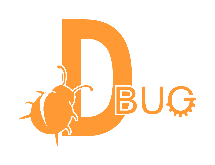 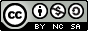 This work is licensed under a Creative Commons Attribution-NonCommercial-ShareAlike 4.0 International License.